Title (Arial bold, 80 pt, line spacing 110 pt)
Title (second line if necessary)
Name of Authors (Arial italic, 44 pt, line spacing above 100 pt)
Name of Division (Arial italic, 44 pt, line spacing 62 pt)
Abstract (Arial bold, 44 pt)
(Arial bold, 40 pt) 
Please fill in your individual contents. You may use the different font types of Arial, i.e. bold italic, regular, etc. Please fill in your individual contents. You may use the different font types of Arial, i.e. bold italic, regular, etc. . Please fill in your individual contents. You) may use the different font types of Arial, i.e. bold italic, reg)ular, etc. Please fill in your individual contents. You may use the different font types of Arial, i.e. bold italic, regular, etc. Please fill in your individual contents. You may use the different font types of Arial, i.e. bold italic, regular, etc.
Results (Arial bold, 44 pt)
(Arial regular, 40 pt) 
Please fill in your individual contents. You may use the different font types of Arial, i.e. bold italic, regular, etc.  Please fill in your individual contents. You may use the different font types of Arial, i.e. bold italic, regular, etc.  Please fill in your individual contents. You may use the different font types of Arial, i.e. bold italic, regular, etc. Please fill in your individual contents. You may use the different font types of Arial, i.e. bold italic, regular, etc. Please fill in your individual contents. You may use the different font types of Arial, i.e. bold italic, regular, etc. 

Please fill in your individual contents. You may use the different font types of Arial, i.e. bold italic, regular, etc. .Please fill in your individual contents. You may use the different font types of Arial, i.e. bold italic, regular, etc.  Please fill in your individual contents. You may use the different font types of Arial, i.e. bold italic, regular, etc. Please fill in your individual contents. You may use the different font types of Arial, i.e. bold italic, regular, etc. Please fill in your individual contents. You may use the different font types of Arial, i.e. bold italic, regular, etc. .Please fill in your individual contents. You may use the different font types of Arial, i.e. bold italic, regular, etc.  Please fill in your individual contents. You may use the different font types of Arial, i.e. bold italic, regular, etc. Please fill in your individual contents. You may use the different font types of Arial, i.e. bold italic, regular, etc. regular, etc.
Introduction (Arial bold, font size 44 pt)
(Arial regular, 40 pt) 
Please fill in your individual contents. You may use the different font types of Arial, i.e. bold italic, Please fill in your individual contents. You may use the different font types of Arial, i.e. bold italic, regular, etc. Please fill in your individual contents. You may use the different font types of Arial, i.e. bold italic, Please fill in your individual contents. You may use the different font types of Arial, i.e. bold italic, regular, etc.
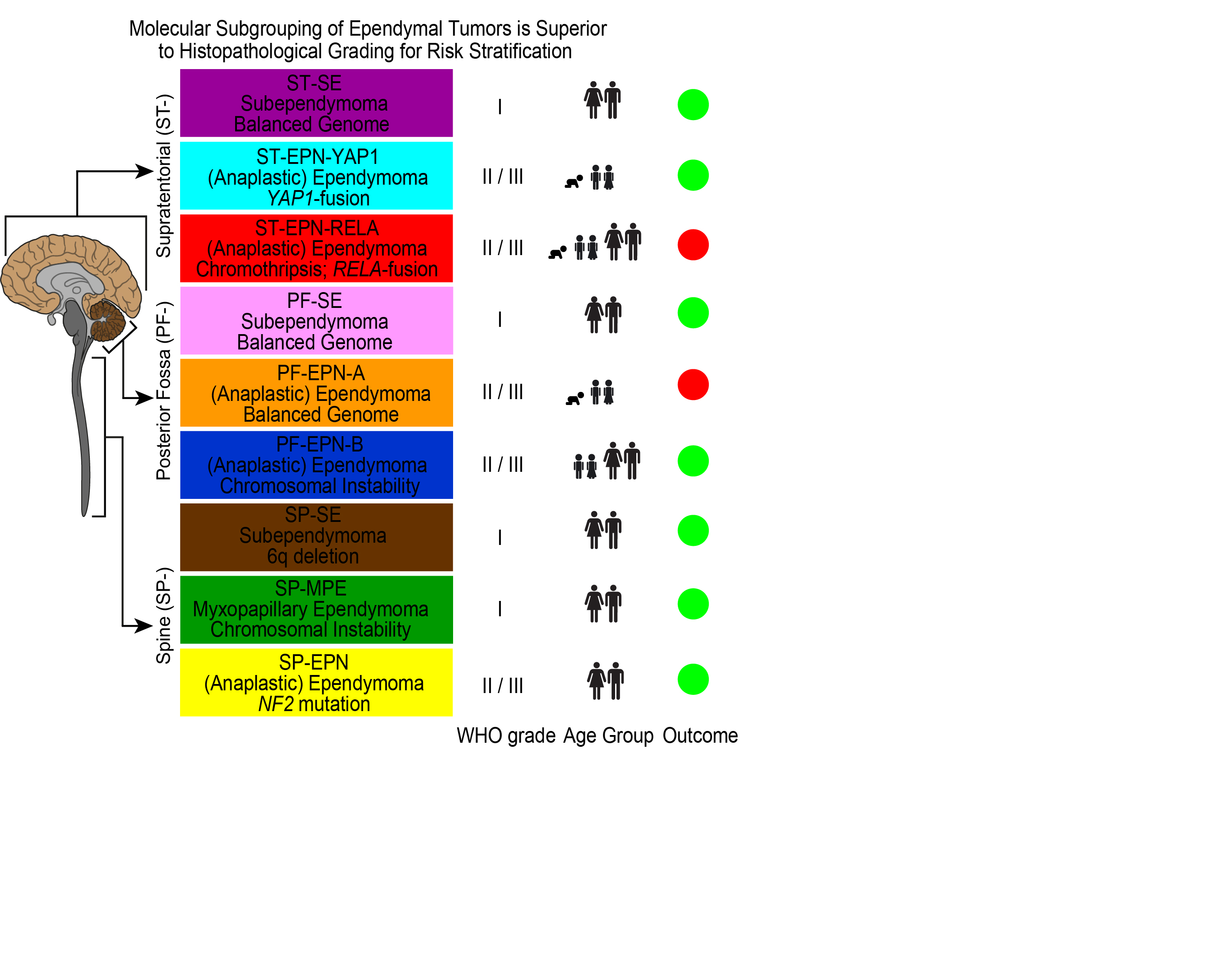 Conclusions and outlook (Arial bold, 44 pt)
(Arial regular, 40 pt) 
Please fill in your individual contents. You may use the different font types of Arial, i.e. bold italic, regular, etc.  Please fill in your individual contents. You may use the different font types of Arial, i.e. bold italic, regular, etc.  Please fill in your individual contents. You may use the different font types of Arial, i.e. bold italic, regular, etc. Please fill in your individual contents. You may use the different font types of Arial, i.e. bold italic, regular, etc. Please fill in your individual contents. You may use the different font types of Arial, i.e. bold italic, regular, etc.
Pictures/Tables (optional)